Екологічна стежка
Зупинка № 1. Школа
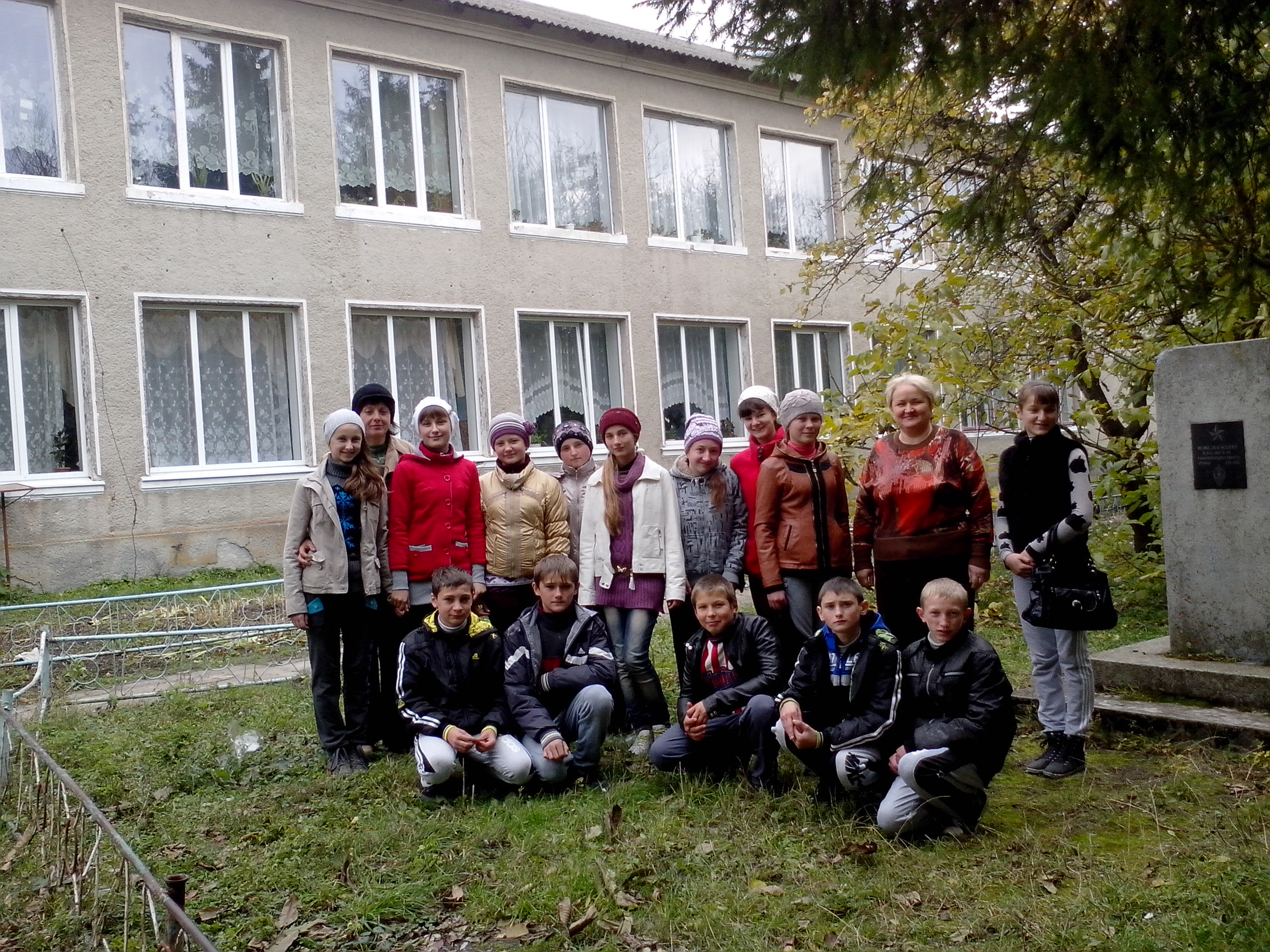 Зупинка № 2. Навчально-дослідна ділянка
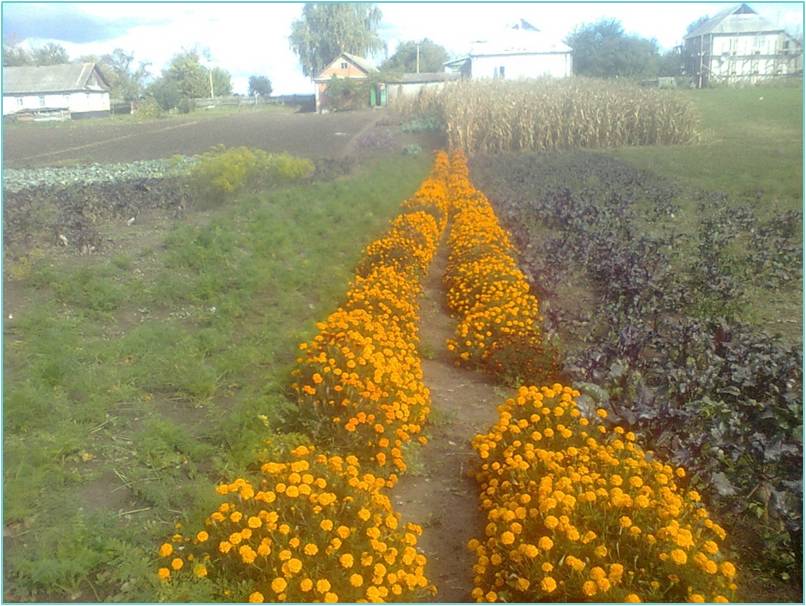 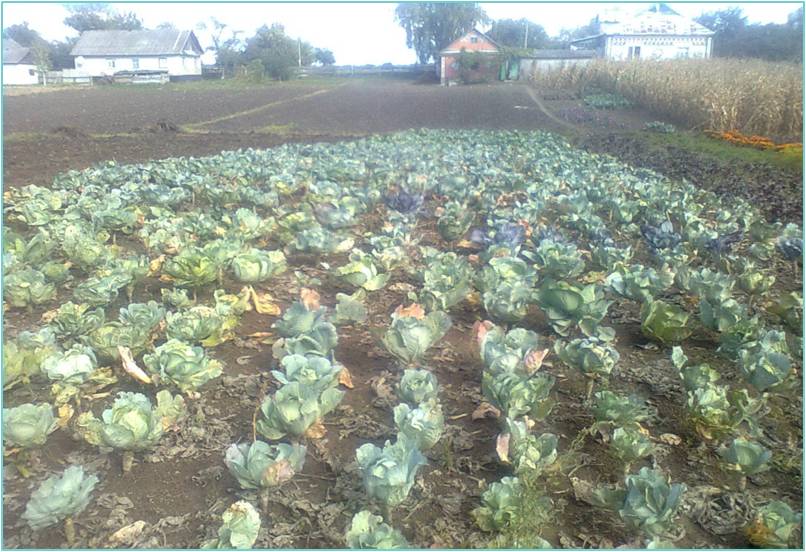 Зупинка  №3 . Пам’ятник загиблим у війні
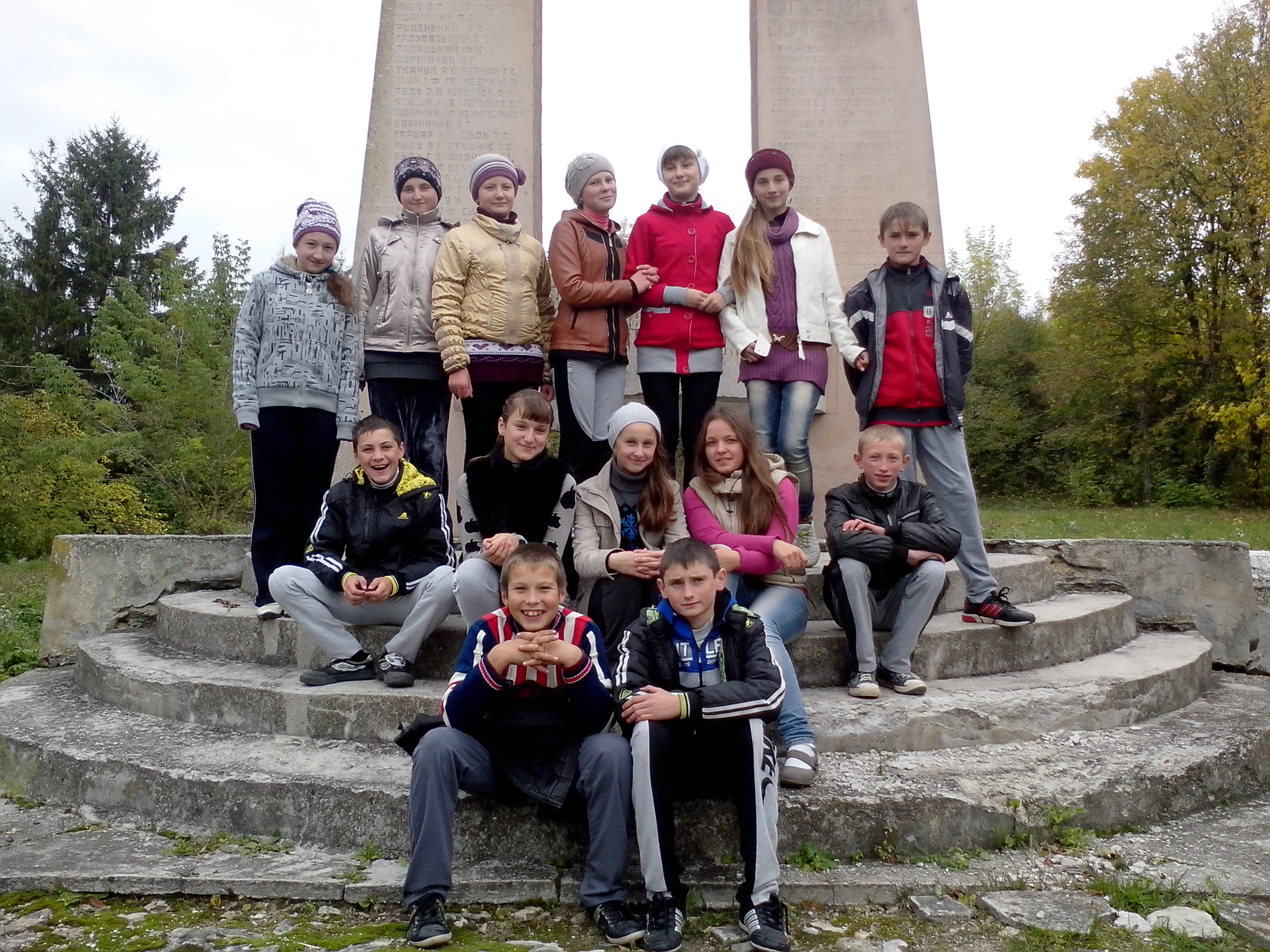 Зупинка № 4. Сільська рада
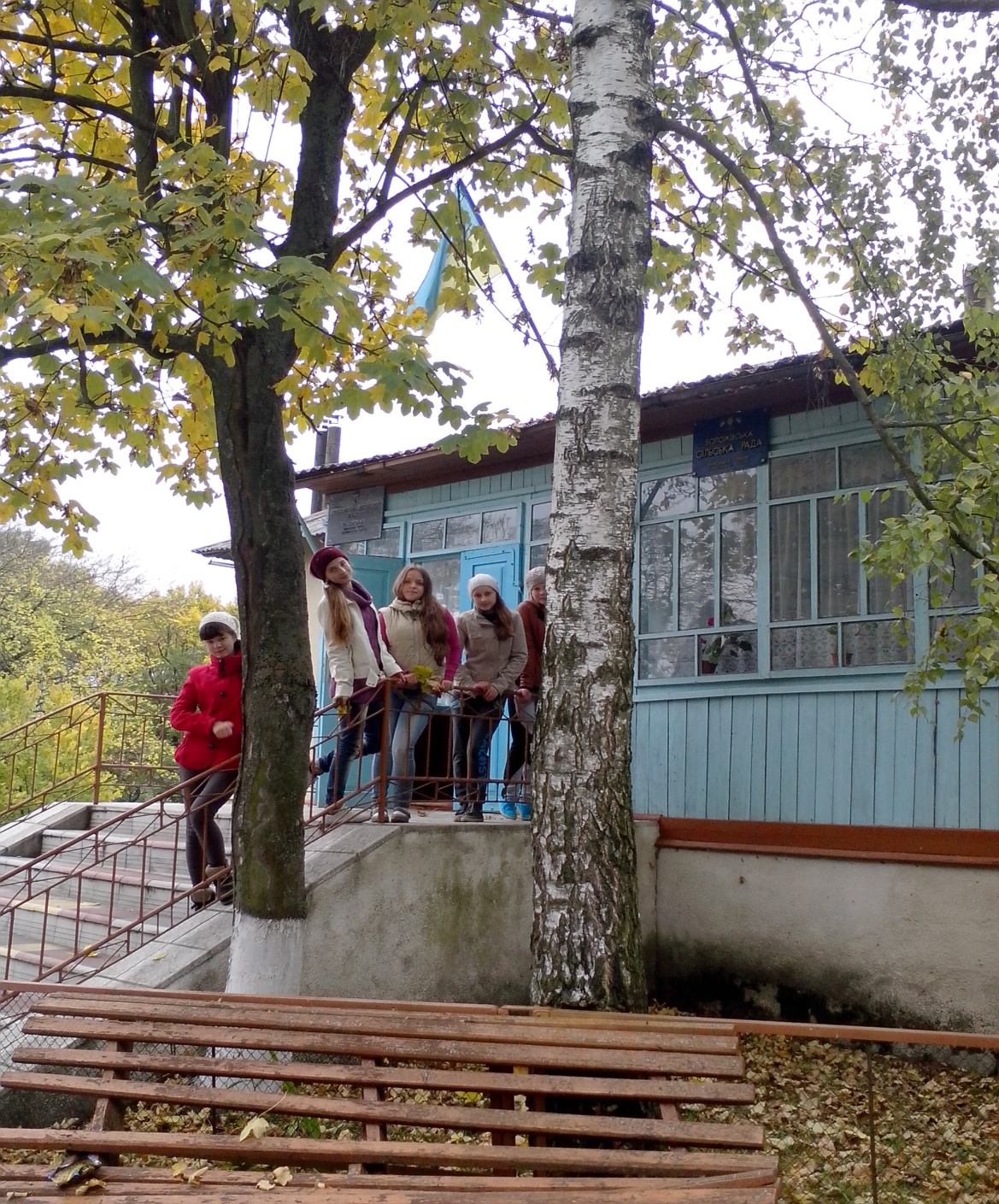 Зупинка № 5. Ставок
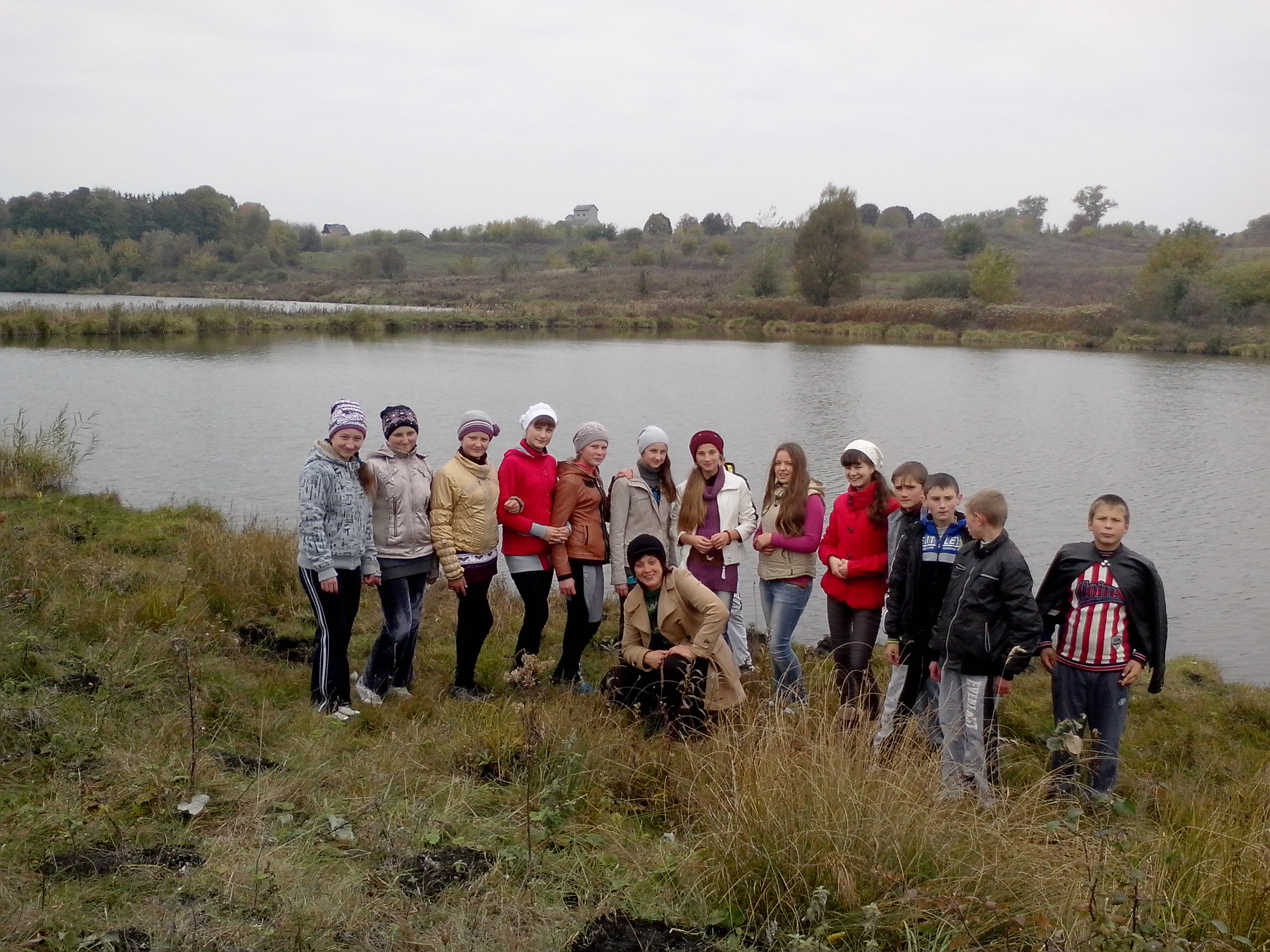 Зупинка № 6. Річка
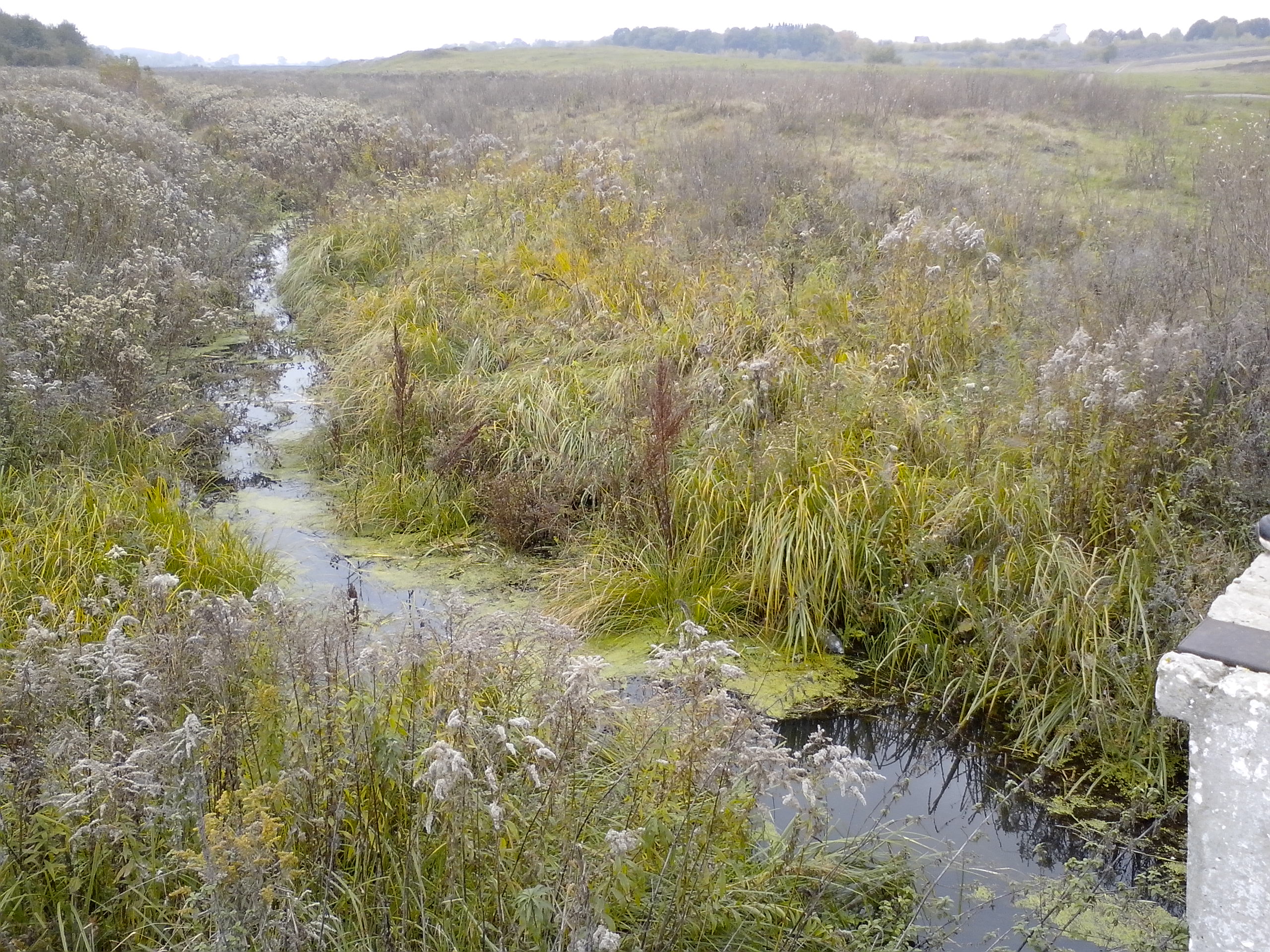 Зупинка № 7. Джерело
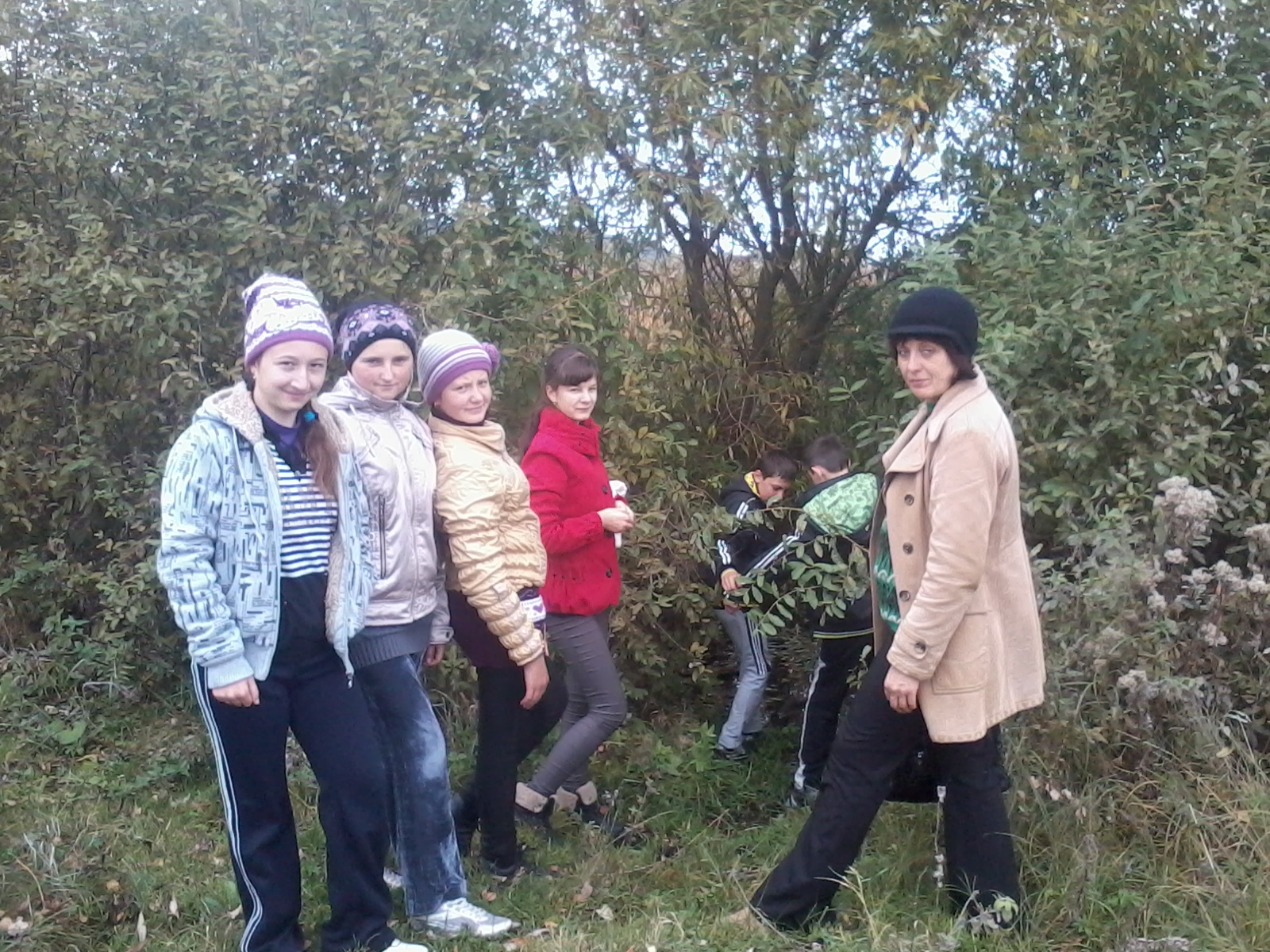 Зупинка № 8. Лісок
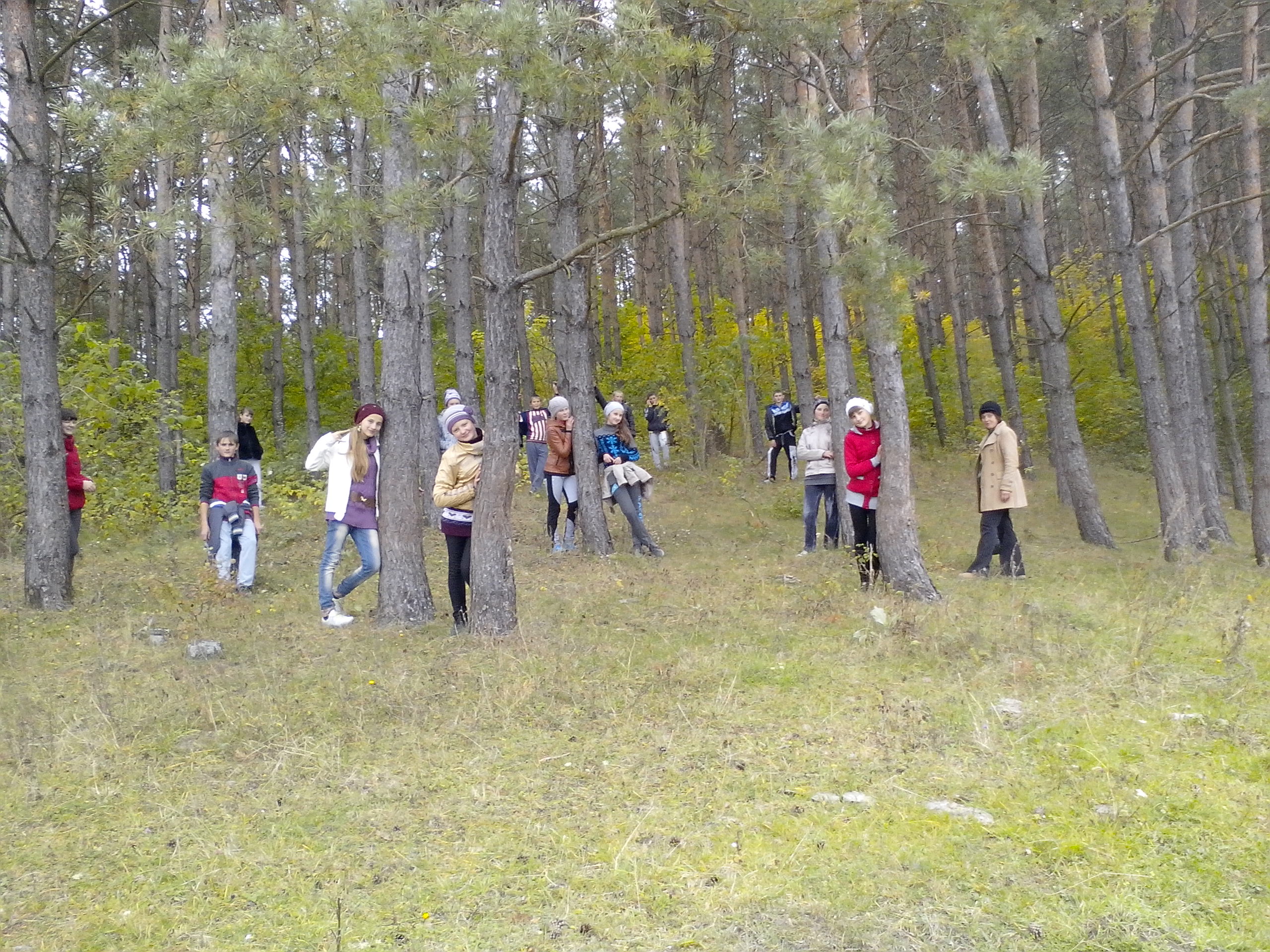 Зупинка № 9 . По слідах звірів
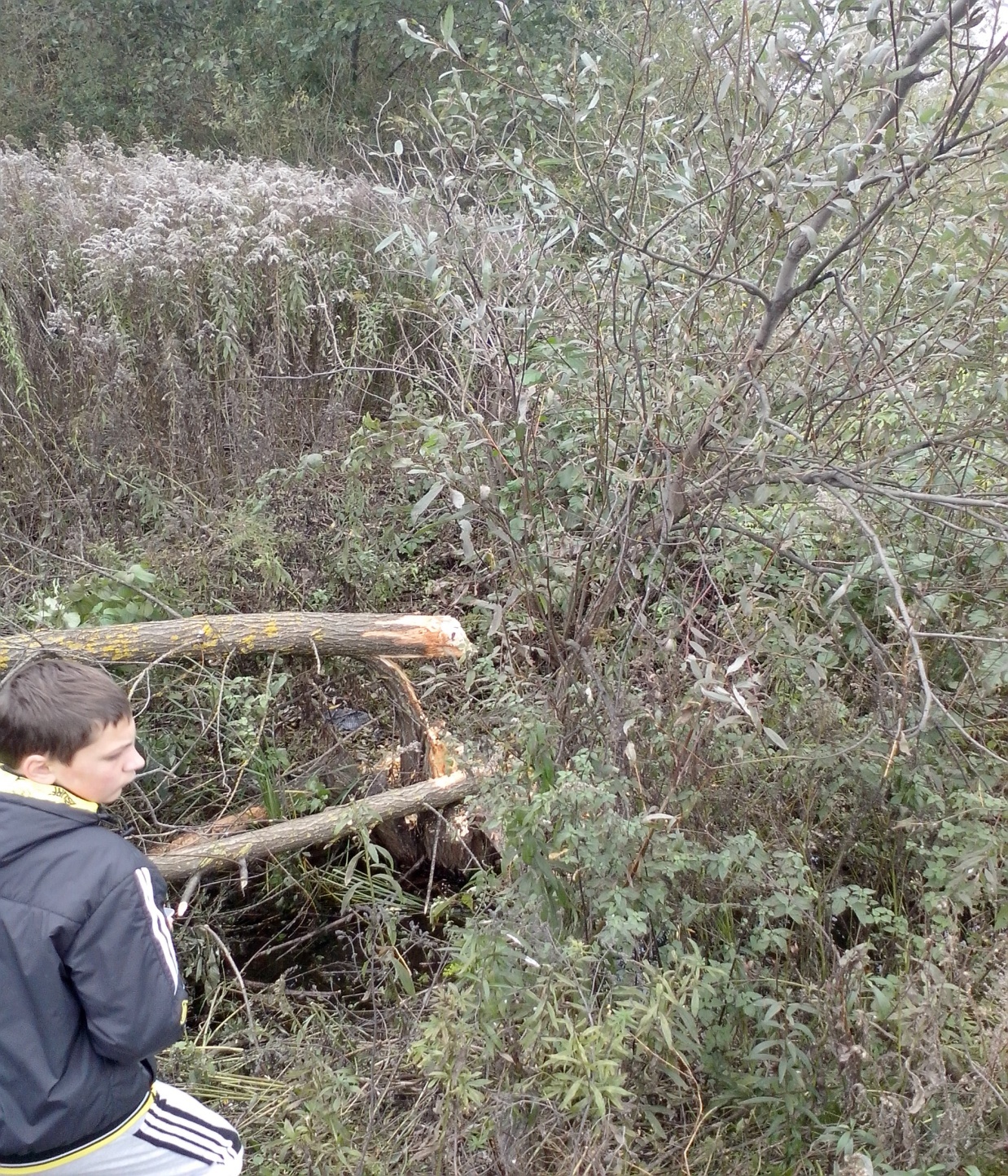 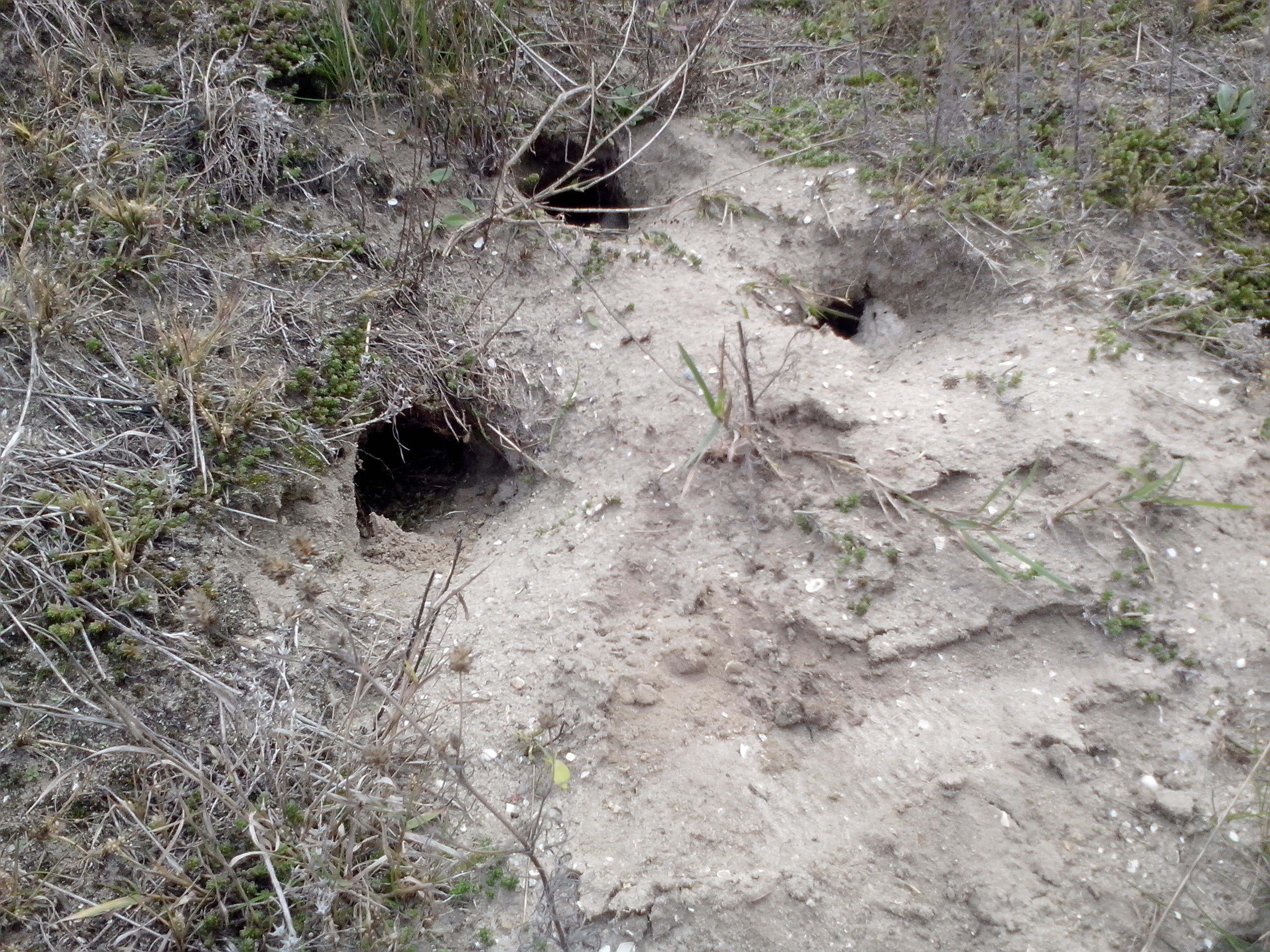 Дякуємо за увагу